Möte Delregional tjänstemannaberedning mellersta 230303




Anna Andersson
Handläggare för samverkan vid utskrivning, SUS.
Samverkansdagen den 7 januari
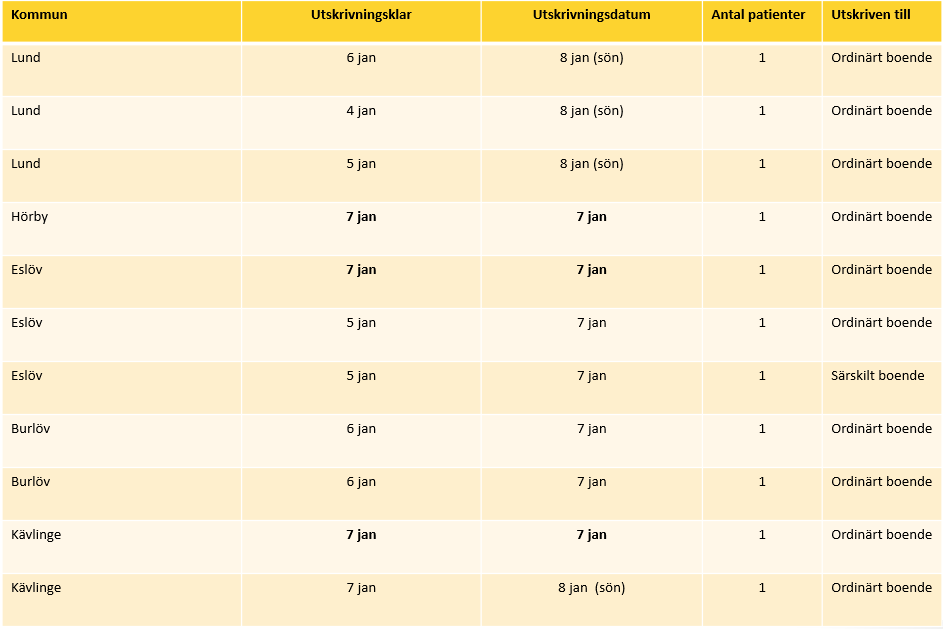 Utskrivningsklara 202201 till och med 202301 inom Skånes universitetssjukvård somatiken, antal vårddagar efter utskrivningsklardagen = 0
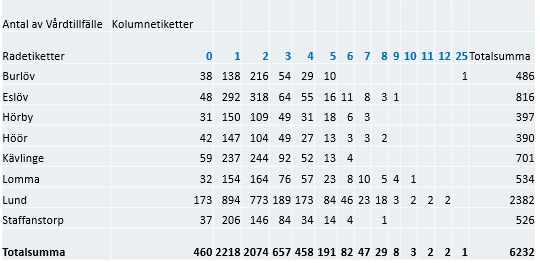 Siffror framtagna av Håkan Ewéo, Koncernkontoret, ekonomistyrning, Verksamhetscontroller.
Utskrivningsklara patienter  - indikatorer för uppföljning Andel vårdplatser belagda av utskrivningsklara
Visar andel av disponibla vårdplatser som varit belagda av utskrivningsklara
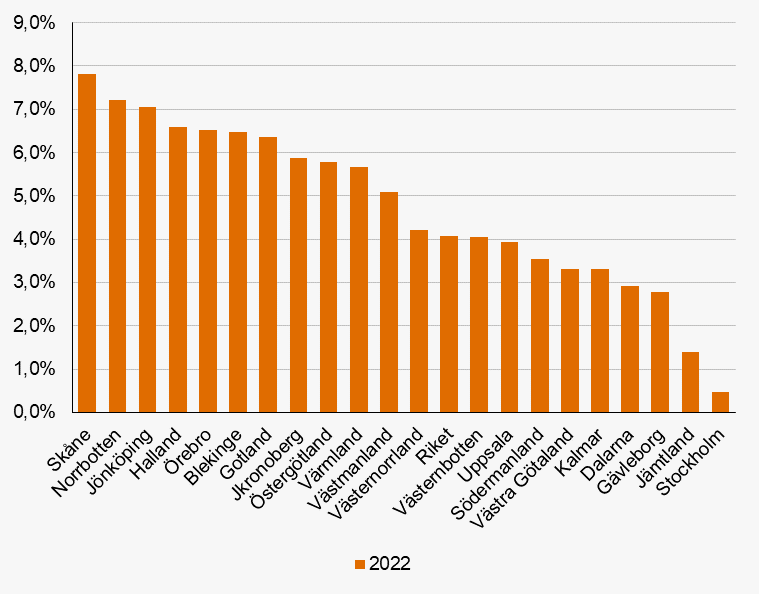 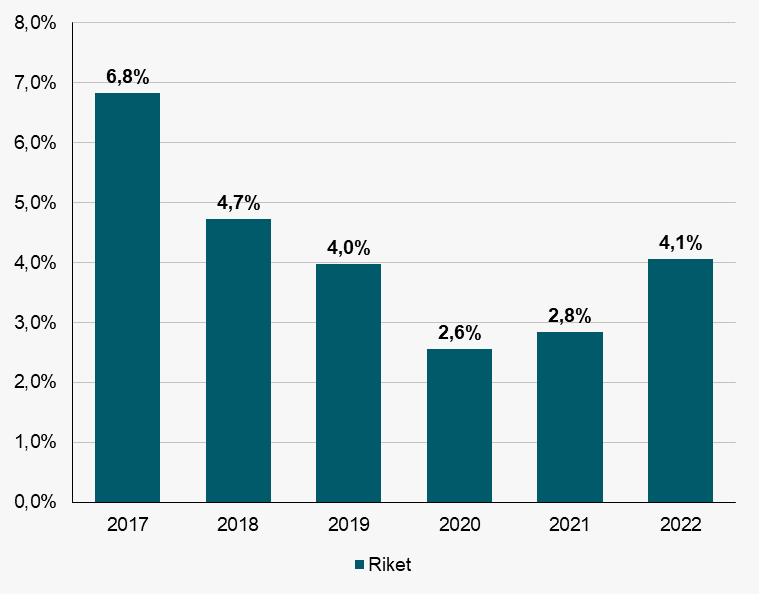 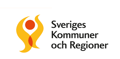 Börjat öka igen efter pandemin/ Anna A
Genomsnitt antal dagar från utskrivningsklar hem till kommun 2022 till och med januari 2023
Urval: alla, faktureringsbara
https://qlikview.i.skane.se/
Andel återinläggningar under 2022 till och med januari 2023
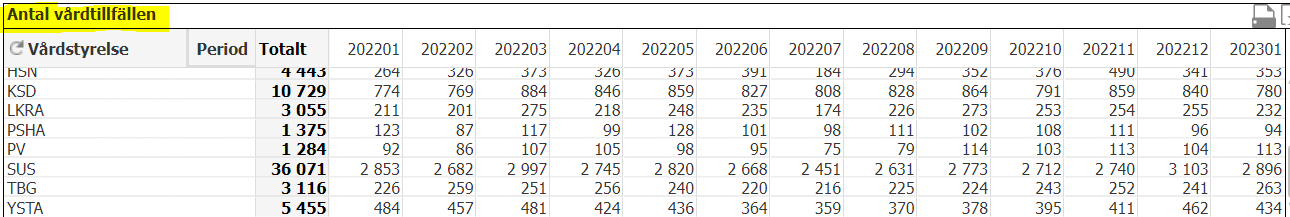 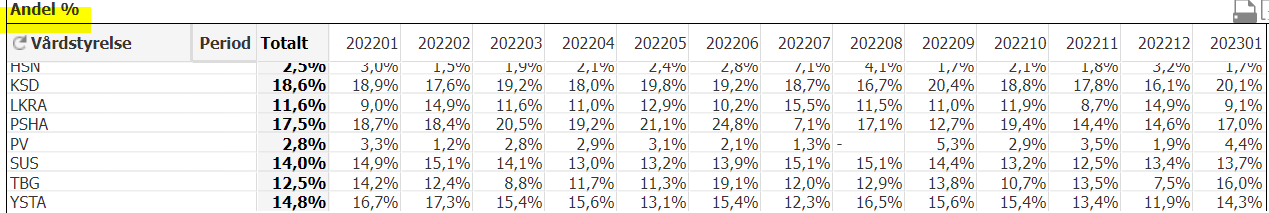 https://qlikview.i.skane.se/
Antal återinläggningar per hemort under 2022 till och med januari 2023
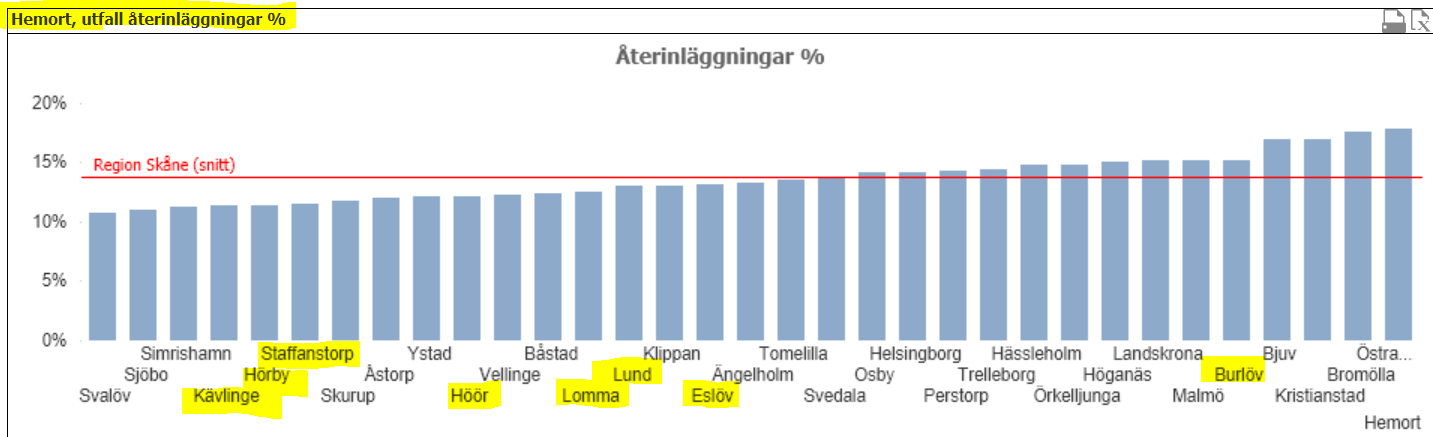 I nätverket
Kommer inom kort att granska avvikelser från kommunerna i mellersta som rör SUS Lund under 2022:
Inom vilka kategorier rör det sig om?
Någon/några enheter som utmärker sig särskilt?
 Förbättringsåtgärder